February is 
African American History Month
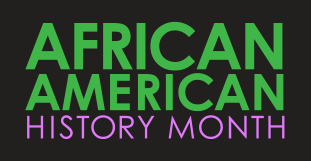 Celebrate the achievements and contributions African Americans have made throughout our country’s history.